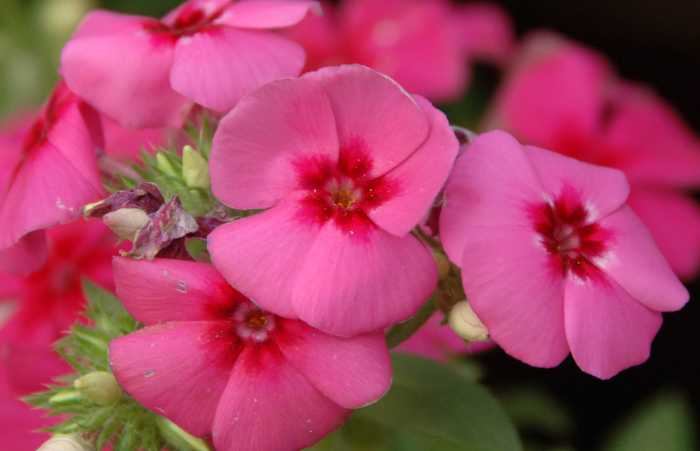 প্রিয় শিক্ষার্থী বন্ধুরা আজকের ক্লাসে সবাইকে স্বাগতম
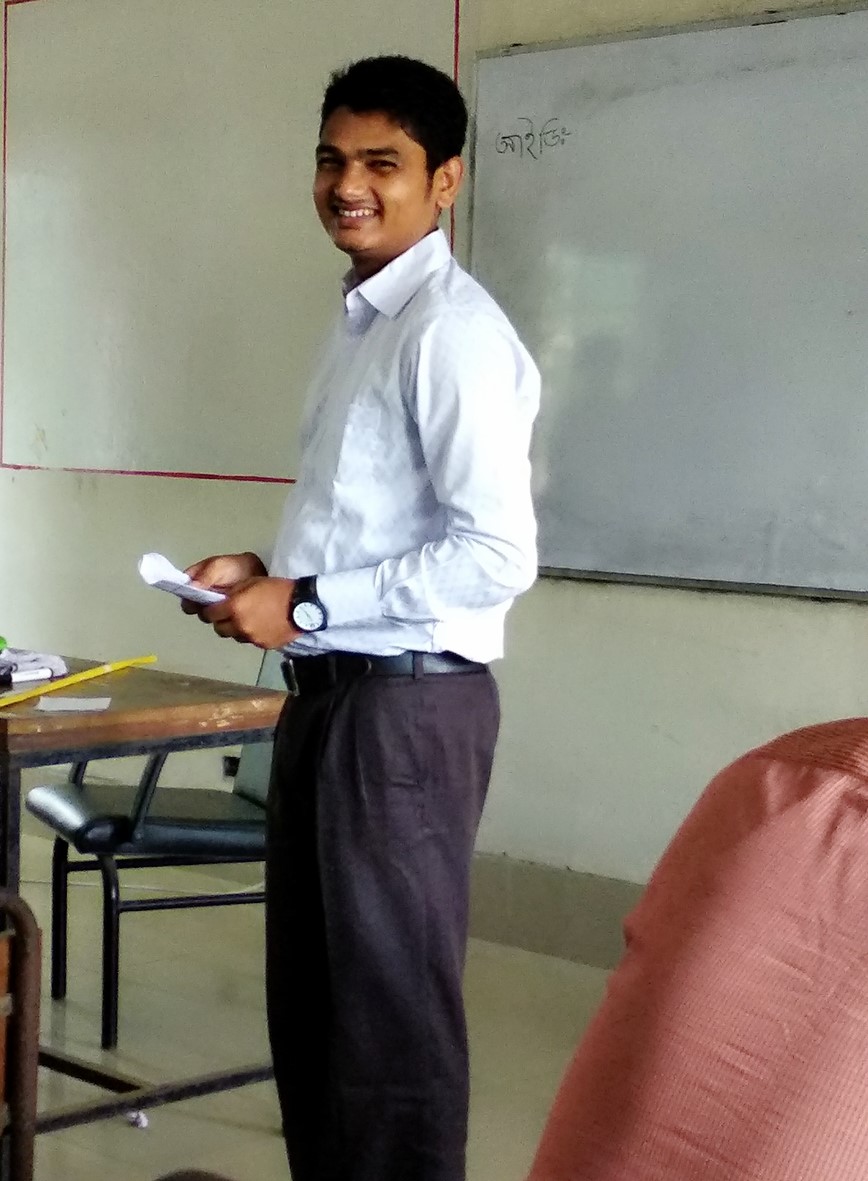 শিক্ষক পরিচিতি
মোঃ মহিউদ্দিন রাকবি
সহকারী শিক্ষক (বাঃবিঃপ)
মডেল একাডেমী দেইচর
চান্দ্রা,ফরিদগঞ্জ,চাঁদপুর
মোবাঃ ০১৭৩১৪০২৫৮২
ছবিতে তোমরা কি দেখতে পাচ্ছ
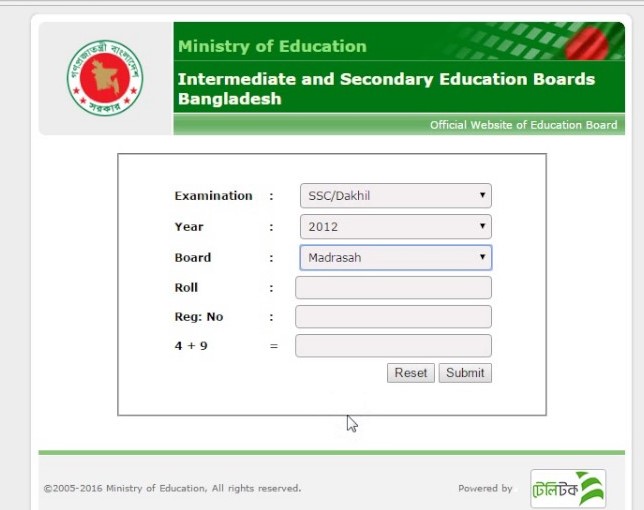 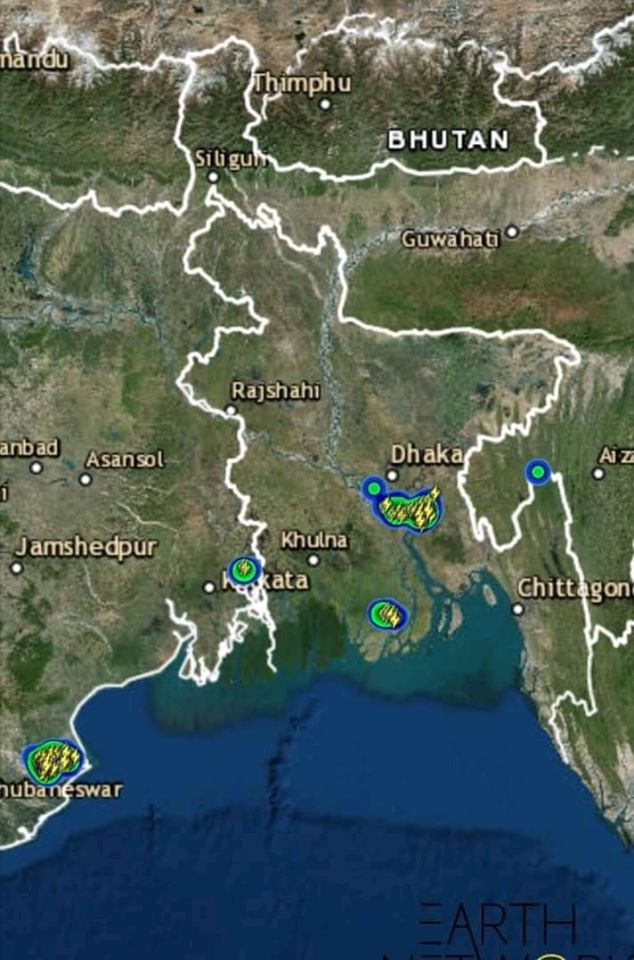 অনলাইন আবহাওয়া
অনলাইন রেজাল্ট
ছবিতে তোমরা কি দেখতে পাচ্ছ
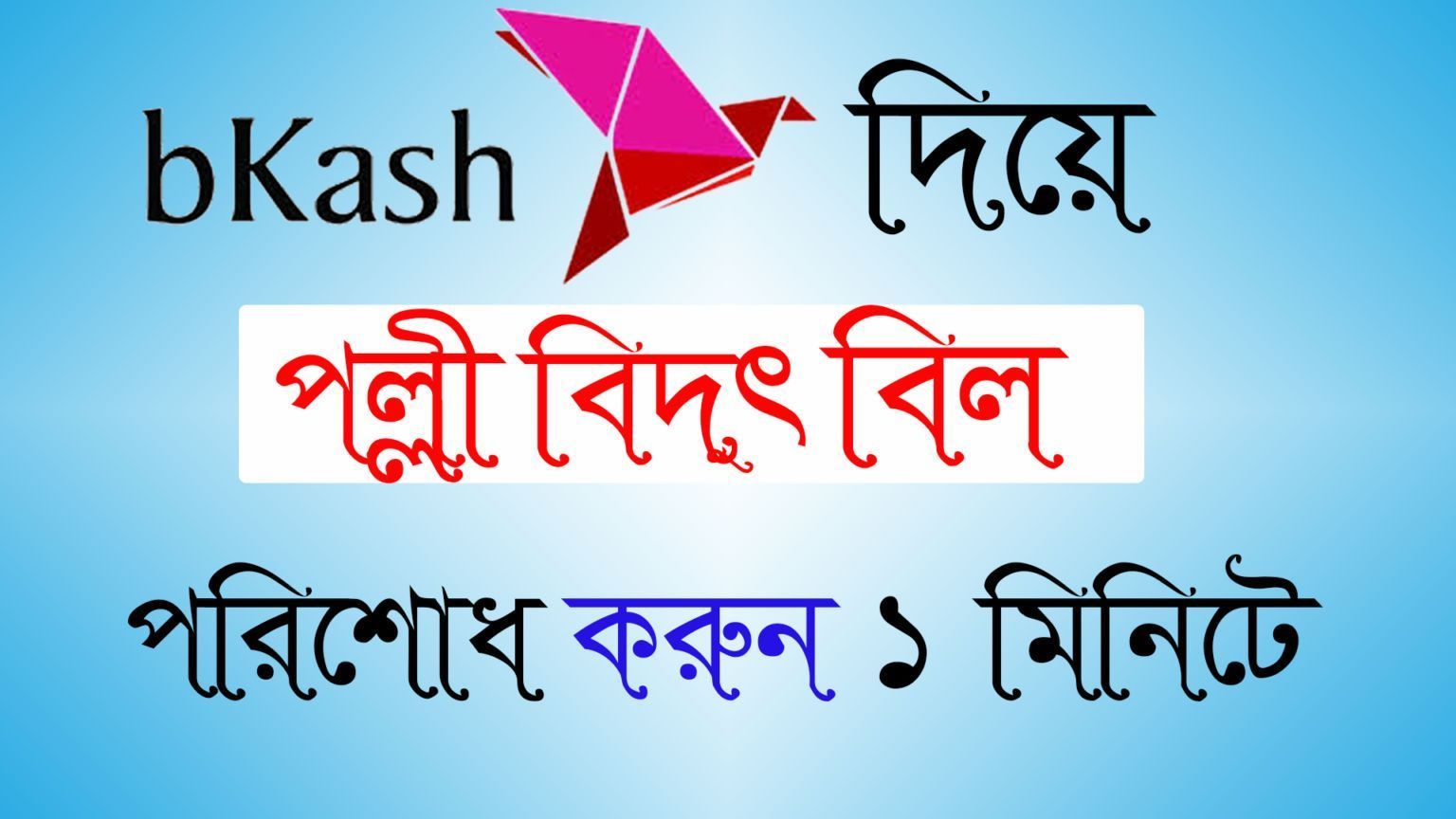 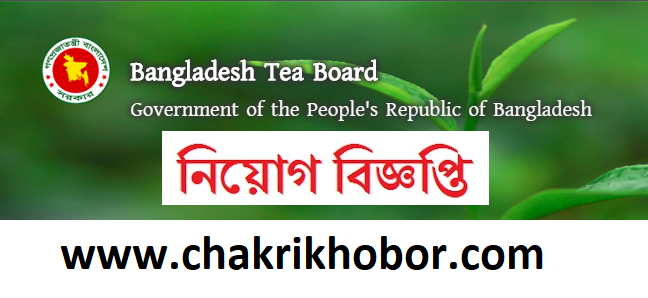 চাকুরির আনলাইন আবেদন
আনলাইন বিল পরিশোধ
ছবিতে তোমরা কি দেখতে পাচ্ছ
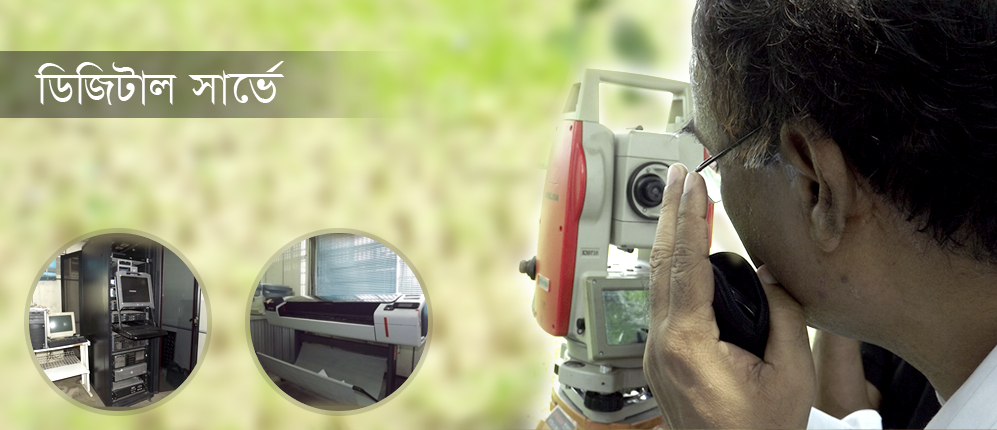 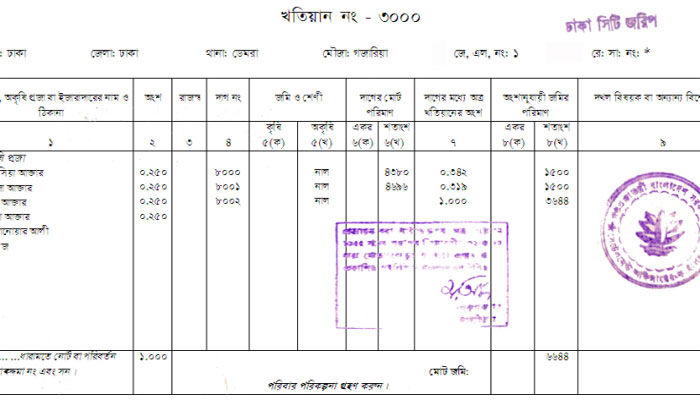 ই-পর্চা
ছবিতে আমরা যে জিনিস গুলো দেখলাম এগুলোকে আমরা এক কথায় কি বলতে পারি ??
ই-গভর্ন্যান্স
পাঠ পরিচিতি
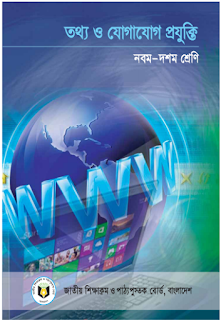 শ্রেণীঃ নবম
প্রথম অধ্যায়
তথ্য ও যোগাযোগ প্রযুক্তি এবং আমাদের বাংলাদেশ।
পাঠ শিরোনাম
বাংলাদেশ ও ই-গভর্ন্যান্স
শিখন ফল
ই-গভর্ন্যান্স কি ? তা বলতে পাবো।
ই-গভর্ন্যান্স এর প্রয়োজনীয়তার ধারনা লাভ করবো।
বাংলাদেশে ই-গভর্ন্যান্সের বর্তমান সাফল্য সম্পর্কে ধারনা লাভ করবো
চলো আমরা একটি ভিডিওি দেখি
ই-গভর্ন্যান্স ?
ই-গভর্ন্যান্সঃ   শাসন ব্যবস্থায় ও প্রক্রিয়ায় ইলেকট্রনিক পদ্ধতির প্রোয়োগই হচ্ছ ই-গভর্ন্যান্স
একক কাজ
তোমার জীবনে তুমি কি ধরনের ই-গভর্ন্যান্স ব্যবহার করেছ তার একটি তালিকা তৈরী কর
সময়ঃ ৩ মিনটি
দলগত কাজ
বাংলাদেশের মত দেশে ই-গভর্ন্যান্স কেন দরকার ? তা আলোচনা করে পাঁচ বাক্যে লিখ ।
সময়ঃ ৭ মিনটি
মূল্যায়ন
১)সরকারি সেবা সমূহ কে আধুনিক করার
   জন্য দরকার…



২)ই-গবর্ন্যান্স এর মাধ্যমে….?
খ)জনমত
গ)ই-গবর্ন্যান্স
ঘ) রপ্তানি
ক) সরকার গঠিত হয়
খ)জনগনরে সমস্যা হয়
গ)সময় বাঁছে
ঘ)দেশের সুনাম হয়
শ্রেণীতে সহযোগিতা করার জন্য সবাইকে অসংখ্য ধন্যবাদ